3GPP TSG-RAN WG4 Meeting #94-e	                                     R4-2002758
Electronic Meeting, Feb.24th – Mar.6th 2020
WF on MPR/A-MPR simulation assumptions and parameters for simultaneous PSFCH transmission
Agenda item: 8.4.4.1
Source: Huawei, HiSilicon
Background
In last RAN4 #93 meeting and e-mail discussion, we discussed the basic simulation assumption of the required MPR levels for simultaneous PSFCH transmission of multiple feedbacks.
In RAN4#94e, companies provide the simulation results. There are two options for this sub-topic which is recorded in first round summary R4-2002685.
Option1: Up to 5dB MPR for 2-5 user simultaneous PSFCH transmission with non-contiguous RB allocation.
Option2: Proposed equation for MPR requirements (up to 10.1dB) for simultaneous PSFCH transmission with non-contiguous RB allocation. 
In order to be aligned with each other, the simulation assumption and parameters for PSFCH are further proposed.
Assumption and parameters
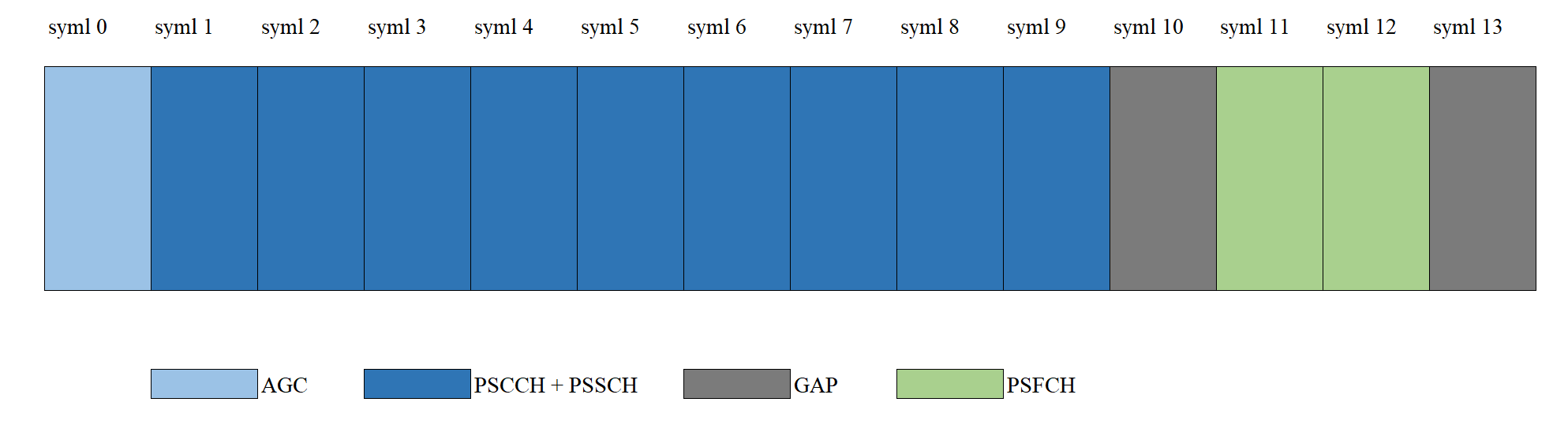 RB allocation (1)
Both Non-contiguous PSFCH RB allocation and contiguous PSFCH allocation are allowed
MPR will be derived by non-contiguous PSFCH RB allocation (N>1)
All the cases with different RBstart and Ngap need to be checked. ( Ngap = RBend – RBstart )
N (Number of users) is up to 5 and RBs except for RBstart and RBend can be inserted between RBstart and RBend randomly.
Assumption of N in RAN4 is only for MPR simulation purpose, the final number is up to RAN1 decision.
RB allocation (2)
RBend
Ngap
RBstart
3 users
Reference
R4-2001079 [V2X] TP on PSFCH MPR requirements for NR V2X in band n47, Huawei, HiSilicon 
R4-2001719 MPR simulations results for multi-UE PSFCH transmission, LG Electronics
R4-2000704 On Simultaneous Transmission of PSFCH, Futurewei
R4-2000473 MPR, A-MPR results for simultaneous PSFCH transmission, Qualcomm Incorporated
R4-2001218 TP on revised MPR simulation assumptions and update NR requirements to cover open issue, LG Electronics
R4-2001215 Summary on E-mail discussion for NR V2X, LG Electronics